PROPOSED 2015-2016 BUDGET
March 17, 2015
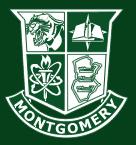 Montgomery Township School District
BUDGET INFORMATION TO DATE
January 29, 2015 – Operations

February 10, 2015 – Curriculum & Instruction

February 24, 2015 – Personnel

February 24, 2015 – Special Education
Montgomery Township School District
AGENDA FOR PRESENTATION
Benefits to the Students
Benefits to the Parents
Benefits to the Staff
Highlights of the Proposed Budget
Initiatives, New Programs and Services
Revenue
Tax Impact
Next Steps
Questions
Montgomery Township School District
BENEFITS TO THE STUDENTS
Student academic, social, emotional and physical needs met

Provide teacher development opportunities with emphasis on student engagement and understanding the relationship between student diversity and academic success
Maintain class size consistent with board policy to maximize  learning opportunities for students
Engaging, wholly revised, standards-based education program
Diverse interest-driven elective and co-curricular offerings
Montgomery Township School District
BENEFITS TO THE PARENTS
Increase guidance services K-12 with emphasis on social and emotional learning needs

Expand parent involvement opportunities, communication and education

Maintain class size in accordance with Board policy

Implementation and infusion of STEAM/STEM courses K-12
Montgomery Township School District
BENEFITS TO THE STAFF
Commit to comprehensive professional development; individualized and based upon teacher need, with emphasis on differentiation of instruction and student engagement

Develop recruitment and retention plan to retain world class teachers

Commitment to Management/Labor relations to increase student achievement

Provide strong mentoring programming to our         novice teachers
Montgomery Township School District
HIGHLIGHTS OF THE PROPOSED BUDGET
Achieves BOE Budget Goals and District Priorities

Expansion of K-8 reading/writing program in collaboration with Columbia’s Teachers College

Expansion of technology infrastructure and 
    hardware for student/teacher use

Implement staffing recommendations to support the specific needs of our students with and                without disabilities
Montgomery Township School District
INITIATIVES, NEW PROGRAMS AND SERVICES
Support the implementation of the recommendations from the Special Education Program Review to meet the learning and emotional needs of all students

Support implementation of AchieveNJ for district teachers and provide high quality professional development in the areas of instructional practices and student engagement 

K-12 guidance counseling curriculum meets student social and emotional needs; counseling services expanded

Provide common and benchmark assessments in-line with standards
Montgomery Township School District
REVENUE
Fees

Tuition

Use of fund balance

Federal Aid

State Aid

2% local tax levy cap for general fund

Use of banked cap

Debt Service Tax Relief
Montgomery Township School District
TAX IMPACT
State-Directed Distribution of Local Tax Levy

Based on Enrollments and Equalized Assessed Valuation

Montgomery Enrollment (-6), Rocky Hill (-14)

Montgomery EAV (-$32.9M), Rocky Hill (-$4.1M)

% of Tax Levy for Rocky Hill from 2.43% to             2.22%
Montgomery Township School District
TAX IMPACT
Montgomery
Actual Assessments (+$27.6M)
Tax Rate +.02/per Hundred
Average Assessment $497,904 = +$100

Rocky Hill
Actual Assessments (+$6.4M) Due to Reassessment
Tax Rate -.062/per Hundred
2014 Average Assessment $413,297 = $5,517
2015 Average Assessment $439,563 = $5,597
Estimated Impact Based on Average = +$80
Montgomery Township School District
NEXT STEPS
Tentative budget approval tonight

Continued discussion on tentative budget
March 24 – Public Business Meeting
April 14 – Public Workshop Meeting

Public hearing and final adoption of budget on        April 28
Montgomery Township School District
QUESTIONS
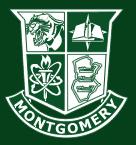 Montgomery Township School District